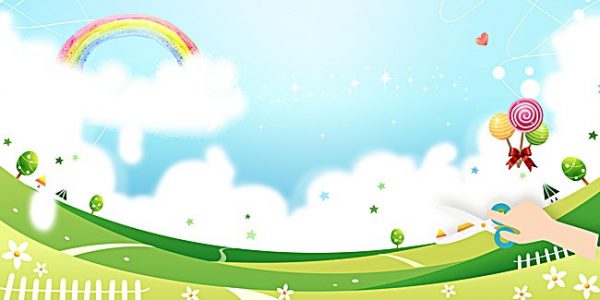 Trường Tiểu học Ái Mộ A
Bài giảng trực tuyến Lớp 3
   Môn: TIẾNG VIỆT
Tuần:    18

                            
         Bài: ÔN TẬP CUỐI KÌ I (TIẾT 3)

                                Giáo viên: Nguyễn Thị Thúy
YÊU CẦU THAM GIA TIẾT HỌC
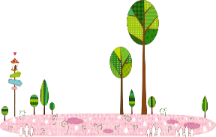 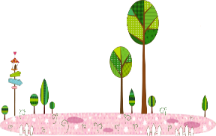 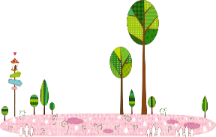 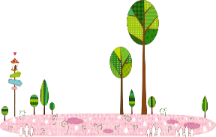 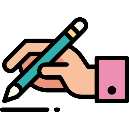 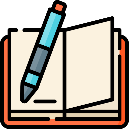 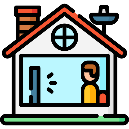 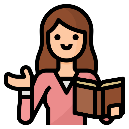 Chuẩn bị đầy đủ sách vở, đồ dùng
Tắt mic, 
mở camera. Tập trung lắng nghe
Chủ động ghi chép
Thực hành theo yêu cầu của cô
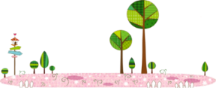 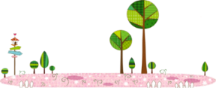 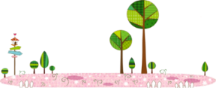 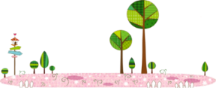 NHỮNG LƯU Ý AN TOÀN VỀ ĐIỆN
            - Phải sạc pin trước khi sử dụng máy
            - Không được sạc pin khi đang học
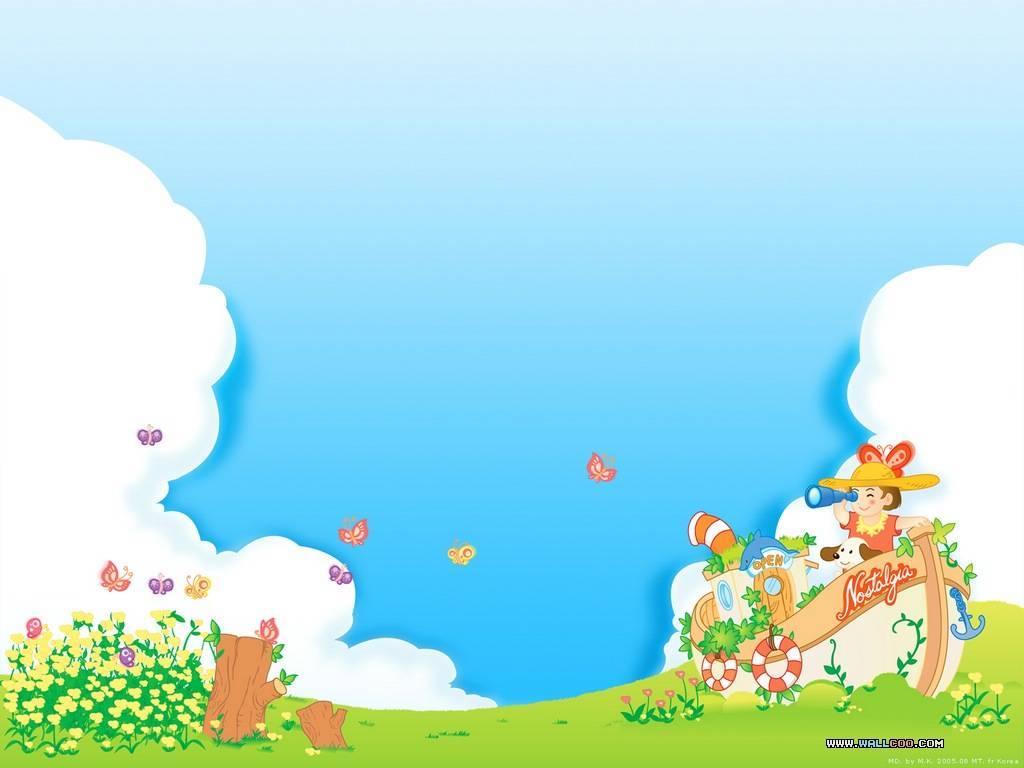 1. Ôn luyện tập đọc
2
3
1
16
8
6
7
5
4
14
13
10
11
9
15
12
Học sinh đọc bài tập đọc “ Đất quý, đất yêu” trang 84 -85. Trả lời các câu hỏi sau:

	1. Vì sao người Ê-ti-ô-pi-a không để khách mang đi, dù chỉ là một hạt cát nhỏ?
	2. Theo em, phong tục trên nói lên tình cảm của người Ê-ti-ô-pi-a với quê hương như thế nào?
1. Người Ê-ti-ô-pi-a không để khách mang đi, dù chỉ là một hạt cát nhỏ. Vì người  Ê-ti-ô-pi-a coi đất của quê hương họ là thứ thiêng liêng, cao quý nhất.
	2. Theo em, phong tục trên nói lên tình cảm của người Ê-ti-ô-pi-a với quê hương là : Họ coi đất đai của Tổ quốc là tài sản quý giá thiêng liêng nhất
Học sinh đọc bài tập đọc “Nắng phương Nam” trang 94-95. Trả lời các câu hỏi sau:
		1. Phương nghĩ ra sáng kiến gì?
         2. Vì sao các bạn chọn cành mai làm quà Tết cho Vân ?
         3.  Chọn thêm một tên khác cho truyện ?
	                a. Câu chuyện cuối năm.
                   b. Tình bạn.
                   c. Cành mai Tết.
1. Phương nghĩ ra sáng kiến gửi tặng Vân ở ngoài Bắc một cành mai. 
        2. Các bạn chọn cành mai làm quà Tết cho Vân vì cành mai chở nắng phương Nam đến cho Vân trong những ngày  đông rét buốt. 
       3.  Chọn thêm một tên khác cho truyện :
	                 b. Tình bạn.
.
Học sinh đọc bài tập đọc “ Cảnh đẹp non sông” trang 97-98. Trả lời câu hỏi sau:
		
    Theo em, ai đã giữ gìn tô điểm cho non sông ta ngày càng đẹp hơn?
	 Theo em, cha ông ta từ bao đời nay  đã giữ gìn tô điểm cho non sông ta ngày càng đẹp hơn.
2. Lớp em tổ chức liên hoan chào mừng ngày Nhà giáo Việt Nam 20 – 11. Em hãy viết giấy mời cô (thầy) hiệu trưởng theo mẫu dưới đây:
                          GIẤY MỜI
Kính gửi:……………..
Lớp…………trân trọng kính mời…………….………….
Tới dự……………………………………..
Vào hồi:…………..giờ, ngày………………….
Tại:…………………..
Chúng em rất mong được đón…………………………
                                                    Ngày….tháng….năm 202
                                                                      Lớp trưởng
2. Lớp em tổ chức liên hoan chào mừng ngày Nhà giáo Việt Nam 20 – 11. Em hãy viết giấy mời cô (thầy) hiệu trưởng theo mẫu dưới đây:
                          GIẤY MỜI
Kính gửi: Cô Hiệu trưởng Trường Tiểu học Ái Mộ A.
Lớp 3C trân trọng kính mời cô.
Tới dự: buổi liên hoan chào mừng Ngày Nhà giáo Việt Nam                     20 – 11.
Vào hồi: 8 giờ, ngày 19 – 11 – 2021.
Tại: Phòng học lớp 3C.
Chúng em rất mong được đón cô.
                                          Ngày 16 tháng 11 năm 2021
                                                           Lớp trưởng
                                                       Nguyễn Gia Huy
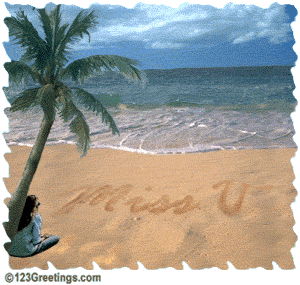 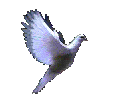 Chúc các thầy cô và các em vui vẻ!